ANKARA ÜNİVERSİTESİ HUKUK FAKÜLTESİ – MİLLETLERARASI SÖZLESMELER ve TİCARET HUKUKU
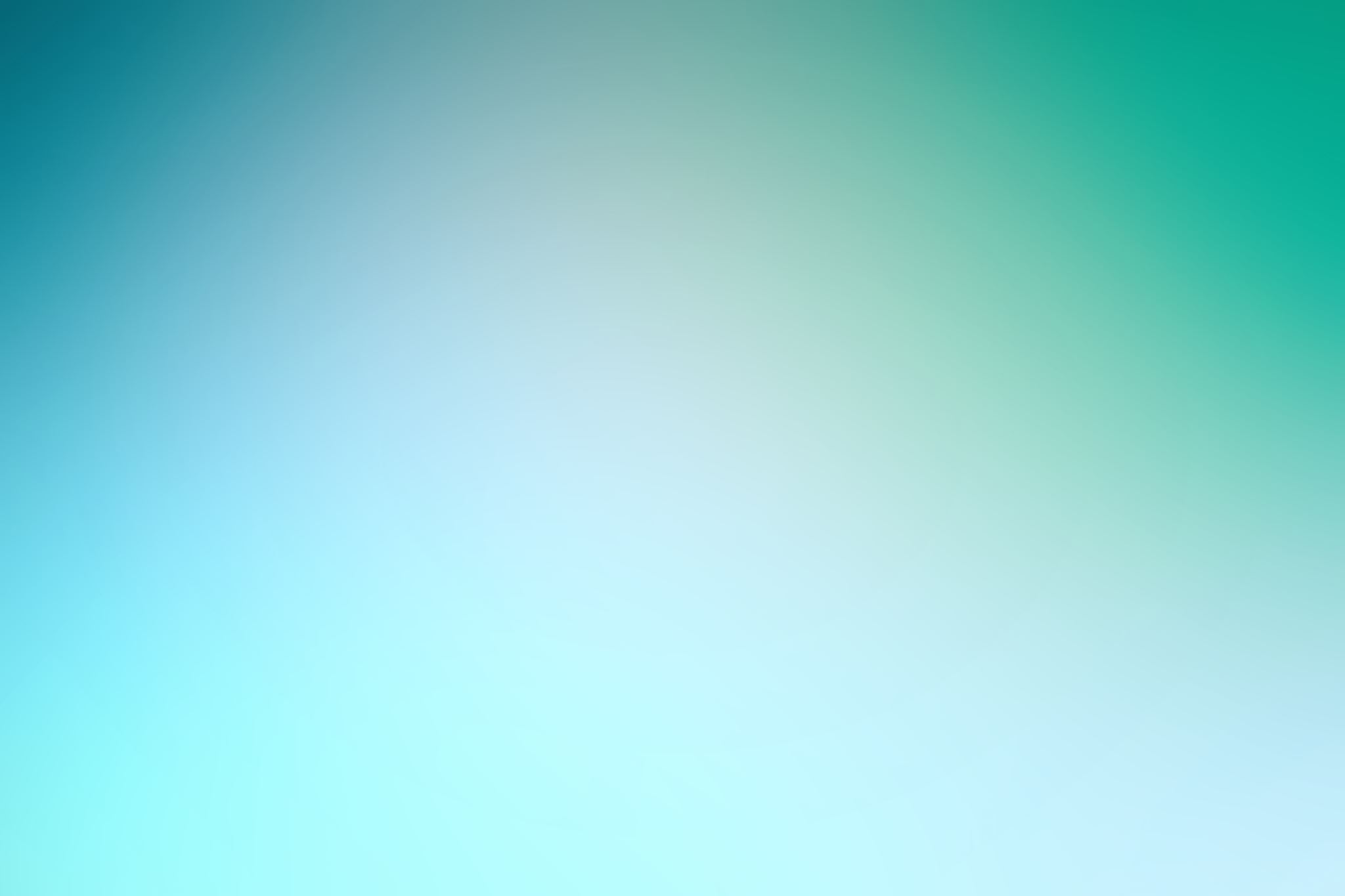 Bu notlar her hafta işlenecek ders planını detaylı olarak göstermesi için hazırlanmış kısa bilgiler içermektedir.
ICC MODEL SÖZLEŞMELERİ
Sözleşmelerin Tarihî Gelişimi
Sözleşmelerin Özellikleri 
Sözleşmelerin Hükümleri